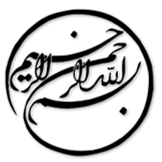 مکانیزم احتمالی تمرین و فعالیت بدنی توام با عصاره های طبیعی به منظور پیشگیری و درمان پوکی استخوان پس از یائسگی
دانشجو:
استاد:
سال تحصیلی:
نام درس:
فصل اول: مقدمه

 پوکی استخوان بعد از یائسگی (PMOP) در زنان بعد از یائسگی به دلیل آتروفی تخمدان، انحطاط کارکردی، و کمبود ترشح استروژن اطلاق می شود، که کاهش توده ی استخوان، تغییرات ساختار ترابکولار استخوان، شکنندگی استخوان، و بیماری متابولیک استخوان سیستمیک با شکنندگی راحت را به همراه دارد. درمان و پیشگیری قدیمی برای PMOP عمدتا استفاده از استرادیول و بیسفوسفونات ها می باشد، اما استفاده ی طولانی مدت از چنین داروهایی می تواند احتمال بروز سرطان و ریسک استخوان میری را بالا ببرد. در حال حاضر، 200 میلیون زن در کل جهان به پوکی استخوان مبتلا هستند و احتمال می رود که تا سال 2050 این میزان دوبرابر شود.
1/13
فصل اول
مقدمه
1
فصل دوم: مکانیزم شکل گیری پوکی استخوان بعد از یائسگی

استخوان اندامیست که چندین کارکرد دارد و درحال تغییر است. می تواند از فعالیت سیستم حرکتی حمایت و پشتیبانی کند و همچنین تعادل متابولیک مواد معدنی مثل کلسیم و فسفات را حفظ کند. بافت استخوان دائما باید تخریب و بازسازی شود تا تعادل حیاتی و هم ایستایی ریزمحیط استخوان و برآورده کردن نیازهای فعالیت بدنی محقق شوند. این عمل بازتنیدگی استخوان نام دارد. همچنین می توان گفت که بازتنیدگی استخوان عمدتا از طریق استئوکلاست ها (استخوان کاه ها) (OC)، استئوبلاست ها (استخوان سازها) (OB)، و استئوسیت ها (سلول های استخوانی) در حفره ی بازتنیدگی استخوان کامل می شود. استئوکلاست ها به سطح ماتریس استخوان برای بازجذب استخوان می چسبند. طیفی از فاکتورهای رشد در ماتریس استخوان رها می شوند. استئوبلاست ها متفاوت از سلول های بنیادی مزانشیمی مغز استخوان هستند و سلول های کارکردی اصلی تشکیل استخوان می باشند.
2/13
فصل دوم
مکانیزم شکل گیری پوکی استخوان بعد از یائسگی
2
1
لطفا توجه داشته باشيد
که اين فايل تنها بخشی از محصول بوده و صرفا جهت معرفی محصول ميباشد
برای خريداری و دانلود فايل کامل مقاله به زبان فارسی
با فرمت پاورپوينت (با قابليت ويرايش(
اينجا کليک نماييد.
فروشگاه اينترنتی ايران عرضه www.iranarze.ir
5
4
3
2
1